Amores PerrosEmily Stone
Biografía del Alejandro González Iñarritu
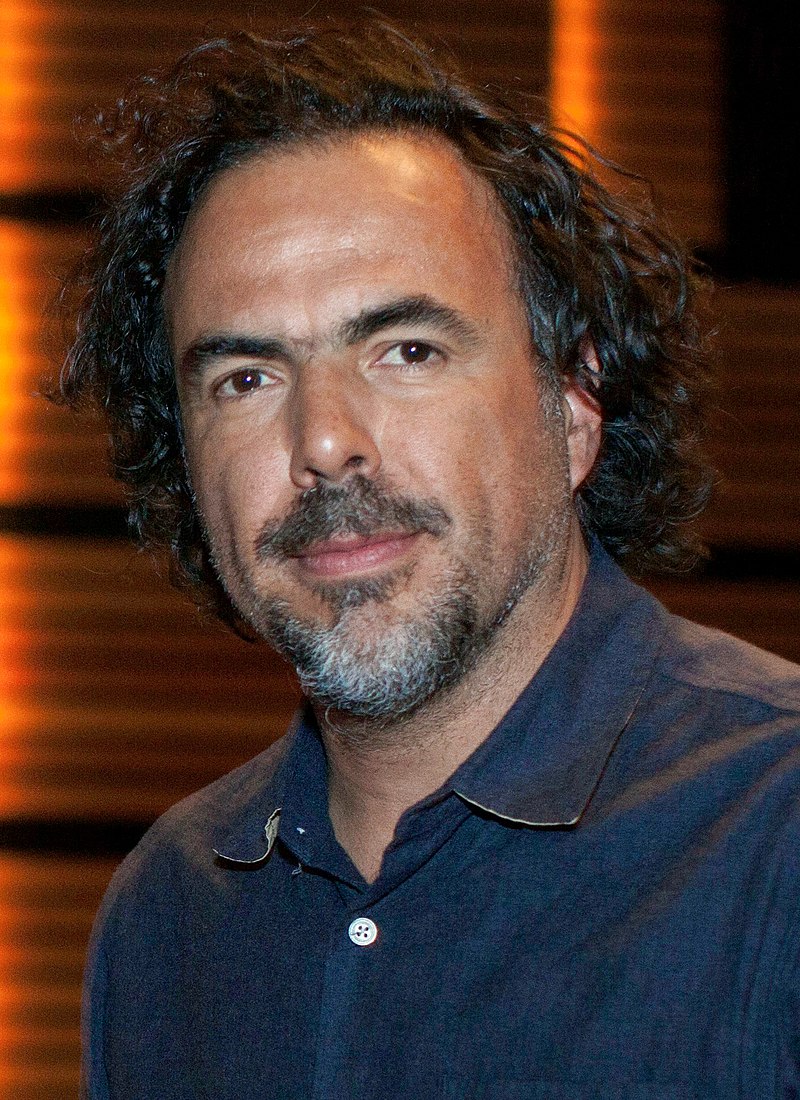 Alejandro G. Iñarritu es director, productor, y guionista de cine mexicano. Nació en 1963 y es más conocido por hacer películas de drama psicológico sobre la condición humana. Amores Perros fue su primer largometraje y también ha dirigido películas como a Birdman y The Revenant.
Octavio y Susana: son suegros, pero Octavio está enamorado de Susana e intenta que ella huya con él. Gana dinero usando a su perro en peleas de perros. 
Daniel y Valeria: son amantes. Daniel deja a su esposa y sus dos hijas para estar con Valeria, que es modelo. 
El Chivo: es un hombre de aspecto rudo con cuatro perros que camina en busca de basura. Sin embargo, la verdad es que es un sicario.
Los Personales Principales
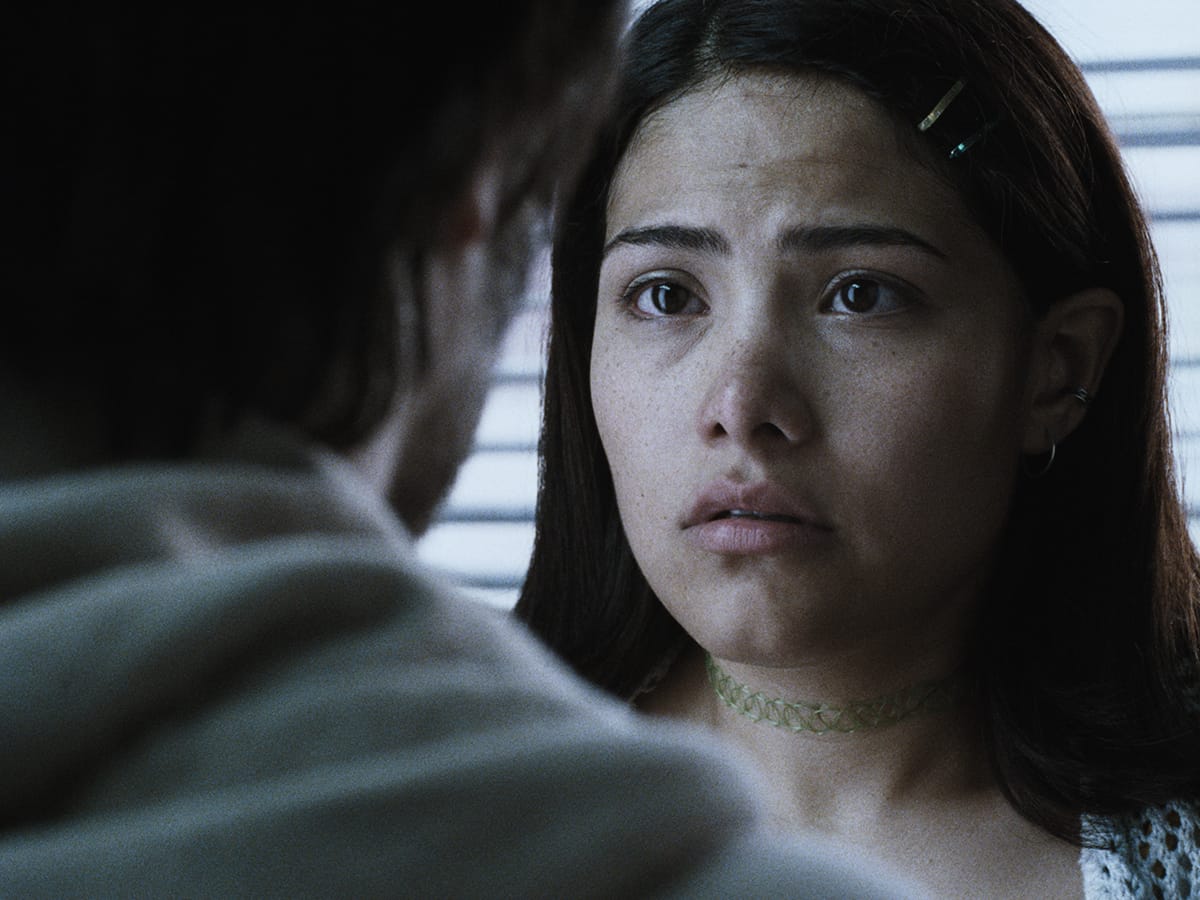 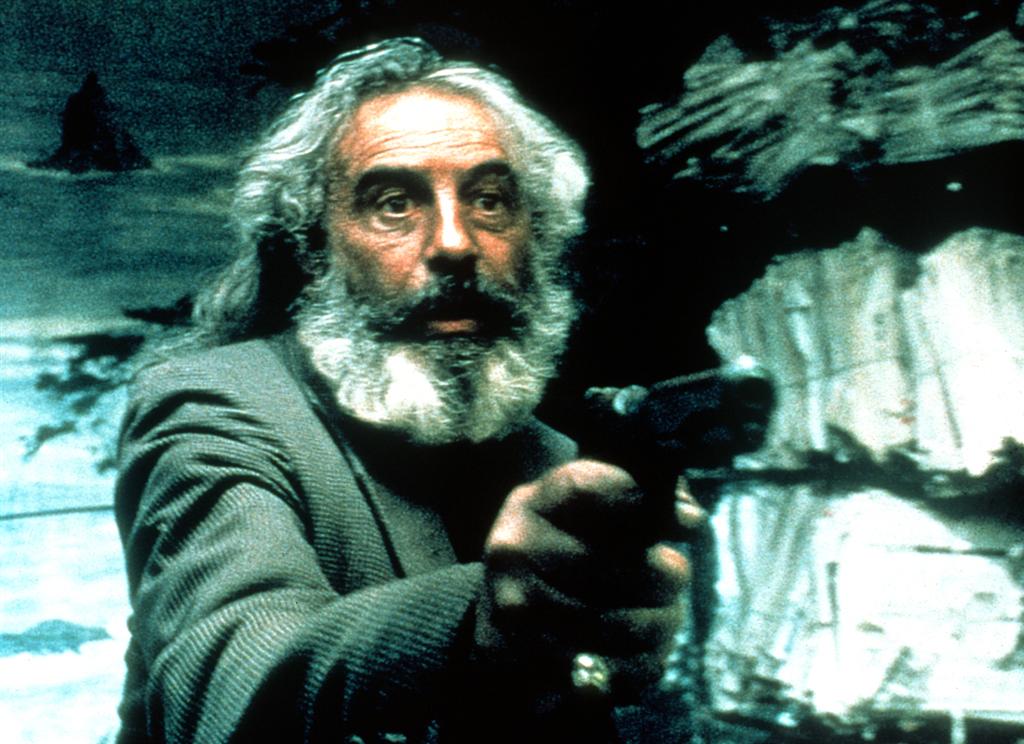 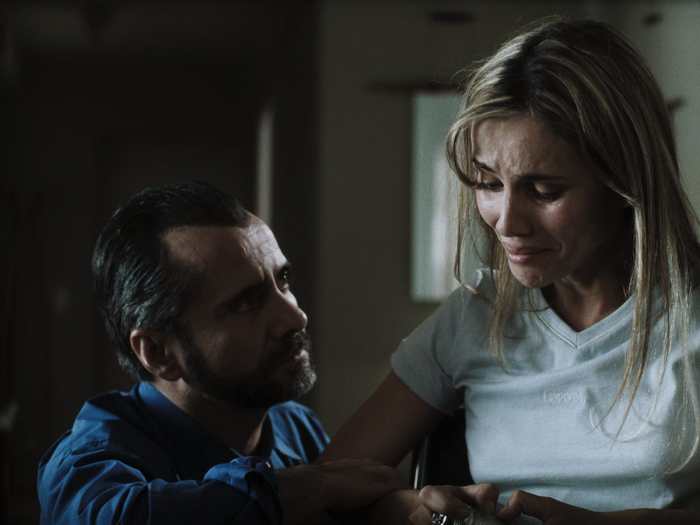 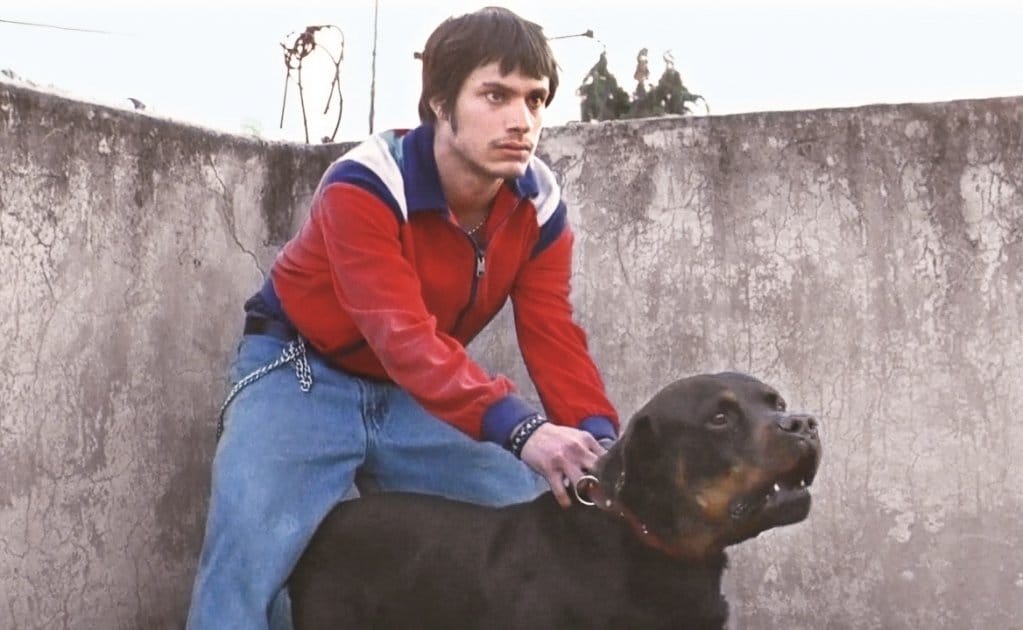 Eventos y Escenas
Los eventos de la película ocurren en la Ciudad de México en los años noventa. 
Se reúnen por un corto tiempo debido a un accidente de coche. 
Los personajes principales forman parte de diferentes clases sociales en México.
Comparación y Contraste
Temas: 
Perros
Lealtad
Desigualdad 
Violencia
Reflexión, Recomendación, y Mensaje